Unit 11
Acids & Bases
Arrhenius Acids and Bases
Lesson Objectives
Define Arrhenius acids and bases.
Identify general properties of acids and bases.
Determine the products of a neutralization reaction.
Electrolytes
An electrolyte is a substance that when dissolved in water produces ions capable of conducting electricity.
EX. NaCl → Na+ + Cl-
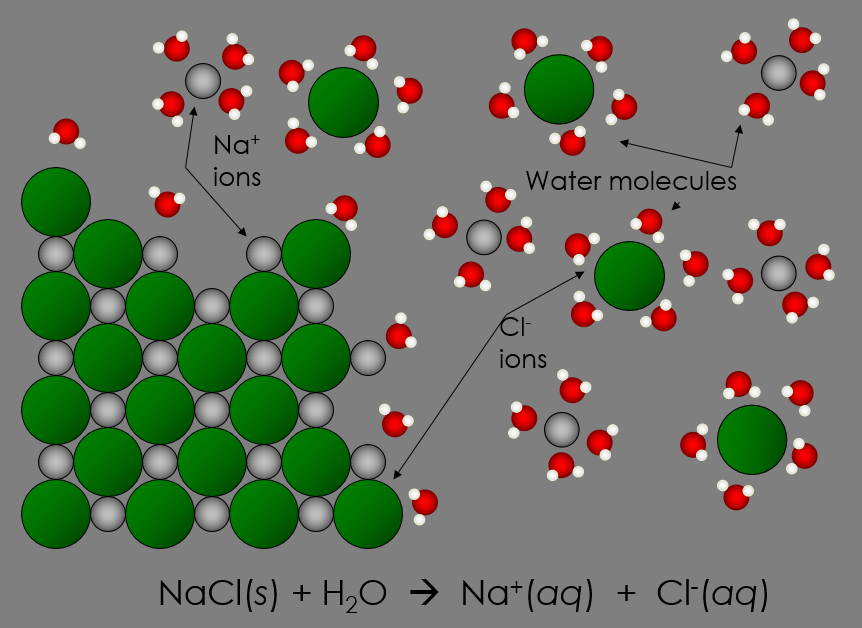 [Speaker Notes: https://www.youtube.com/watch?v=4WillWjxRWw]
Electrolytes
Acids and bases are also electrolytes. They produce ions.
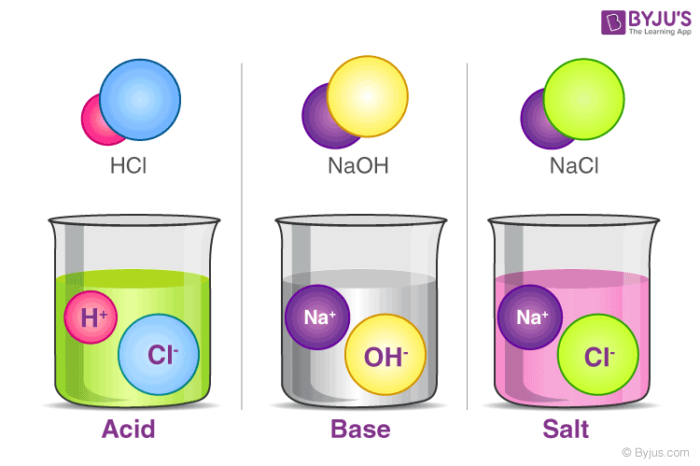 Electrolytes & Conductivity
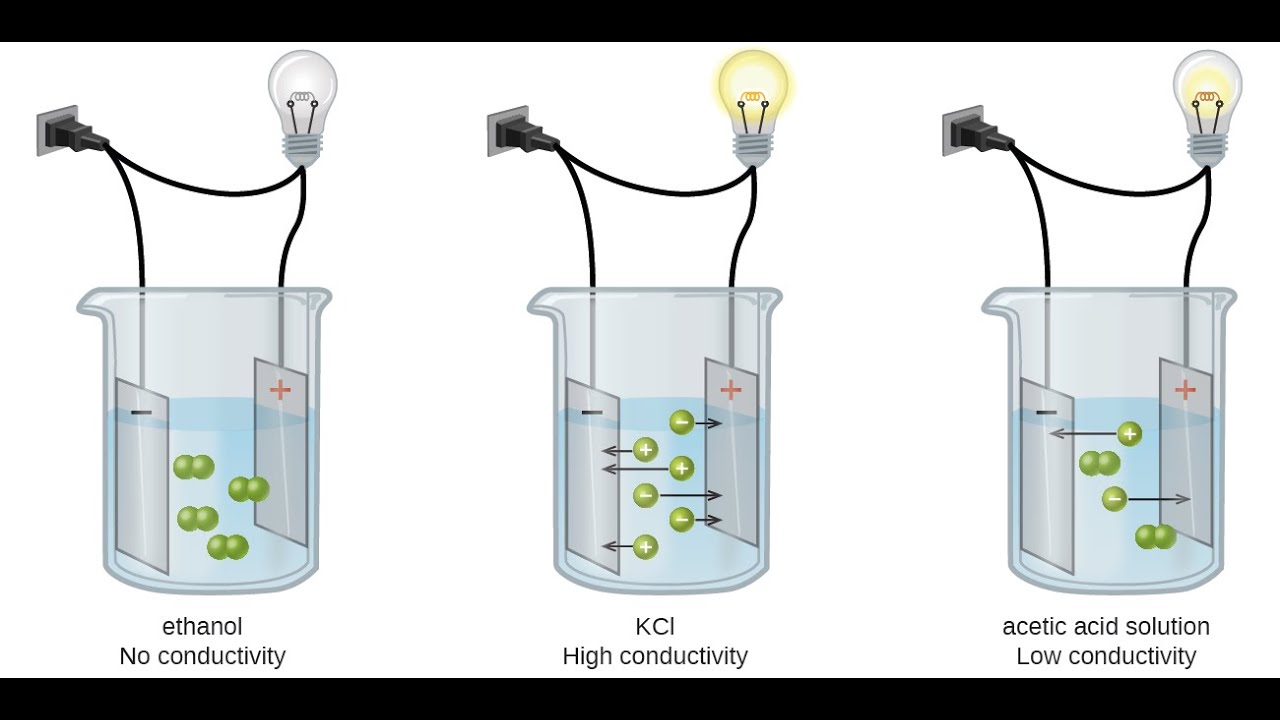 Arrhenius Acids
An Arrhenius acid yields H+ as the only positive ions in an aqueous solution. [The hydrogen ion may also be written as H3O+ (hydronium).]
HCl (aq) → H+ + Cl-
HCl (aq) + H2O (l) → H3O+ + Cl-
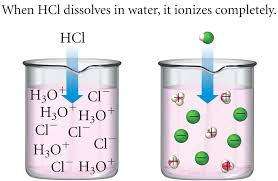 H+ = H3O+
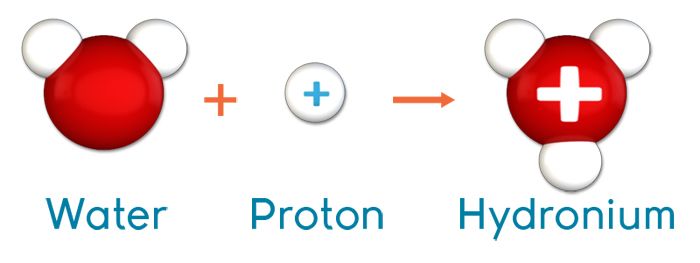 Properties of Acids
Sour taste
Can burn your skin
Has a pH lower than 7
Reacts vigorously with active metals to release H2(g)
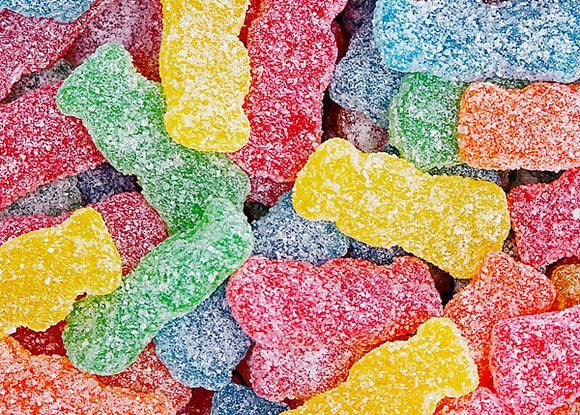 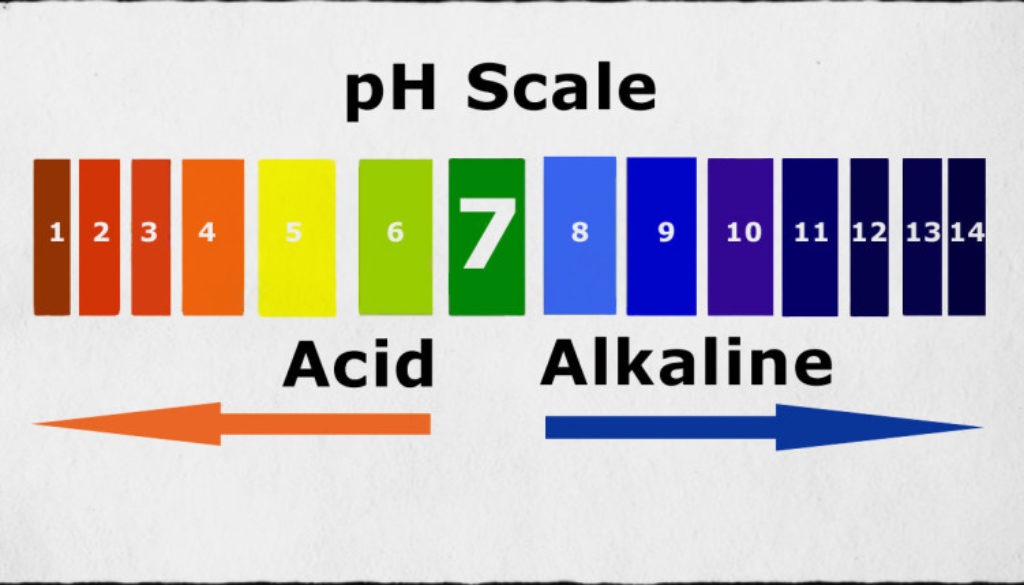 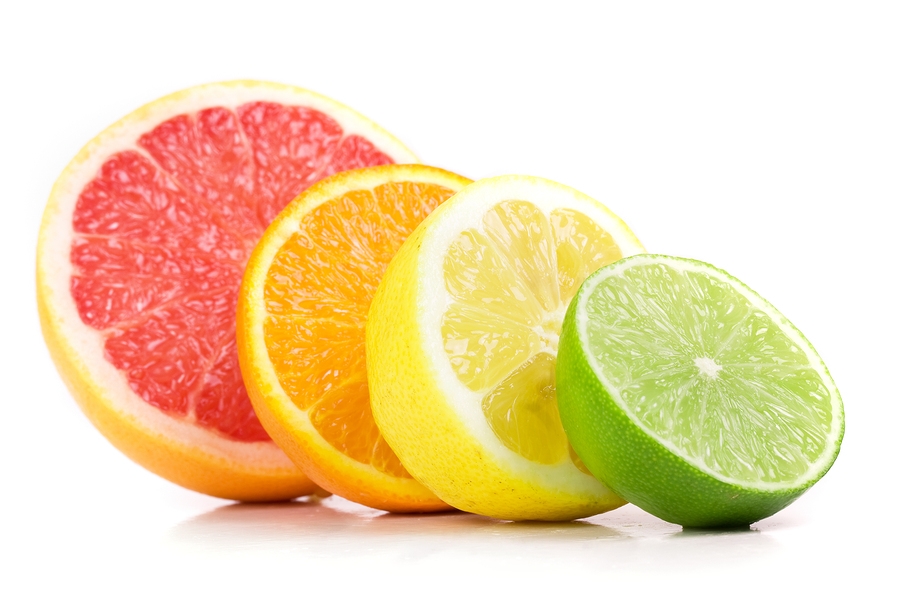 Acids react with most metals
One hydrogen will be replaced by a more active metal. (Unreactive metals include Cu, Ag, and Au.)

2HCl + Mg  MgCl2 + H2(g)

2HCl + Zn  ZnCl2 + H2
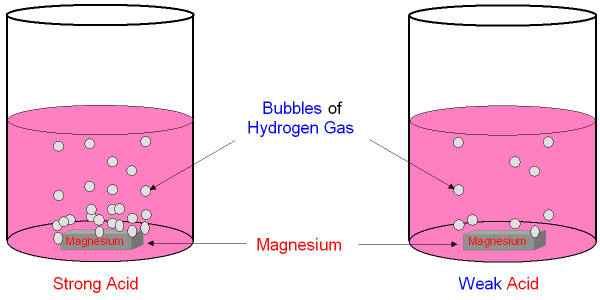 Common Acids
Located in TABLE K in the reference table.
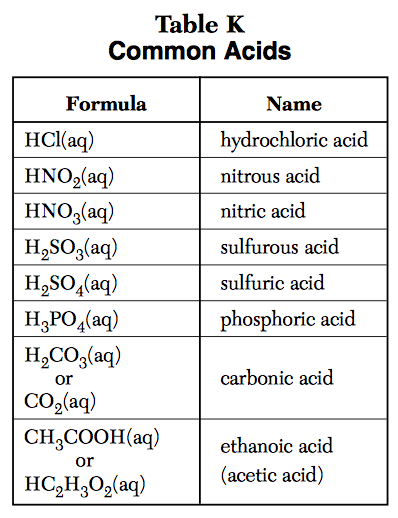 Arrhenius Bases
An Arrhenius base yields OH- (hydroxide) as the only negative ion in an aqueous solution.
NaOH (aq) → Na+ + OH-
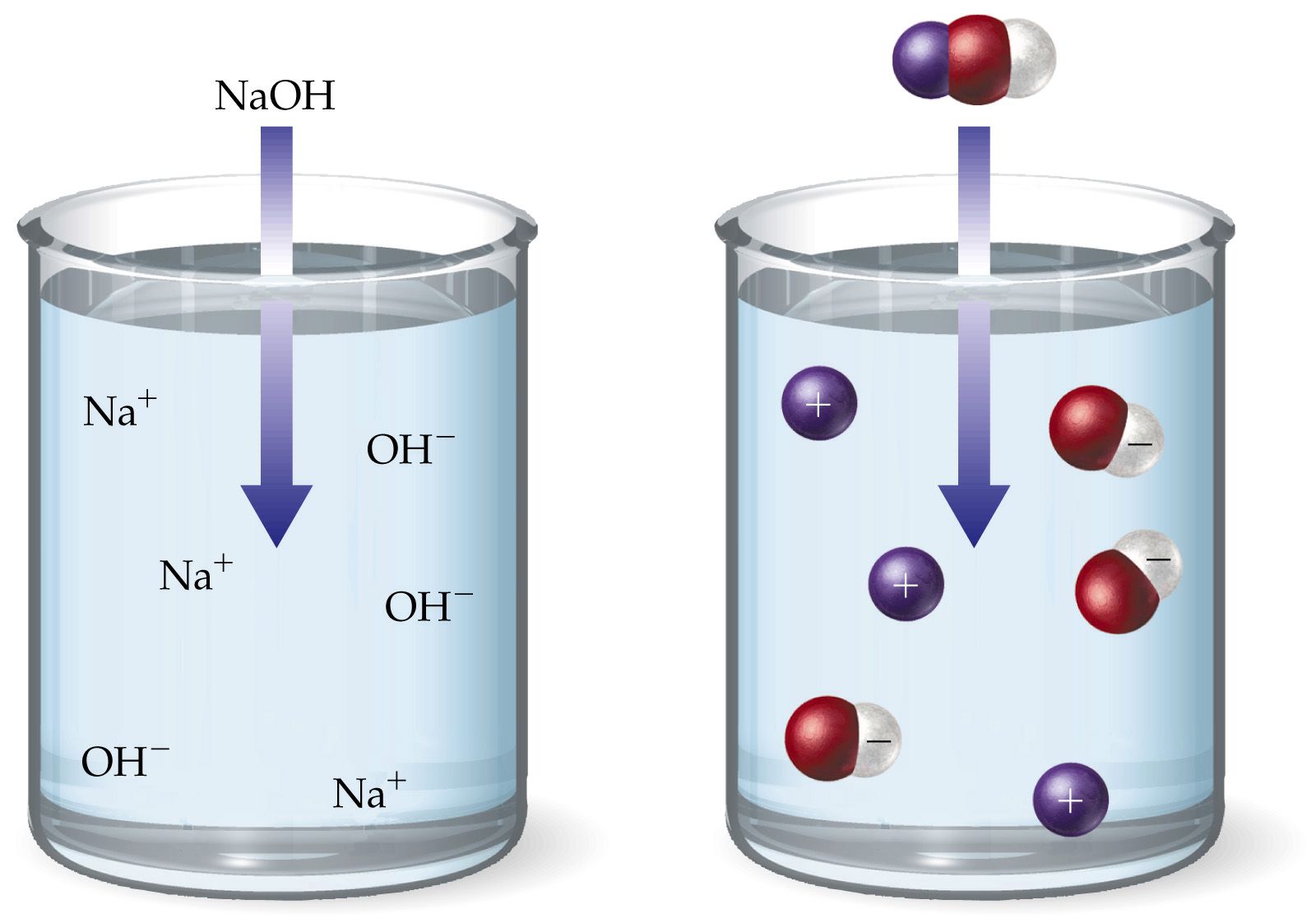 [Speaker Notes: Hydroxide on Table E]
Properties of Bases
Tastes bitter or chalky
Feels slippery or soapy
Can be corrosive
Has a pH greater than 7
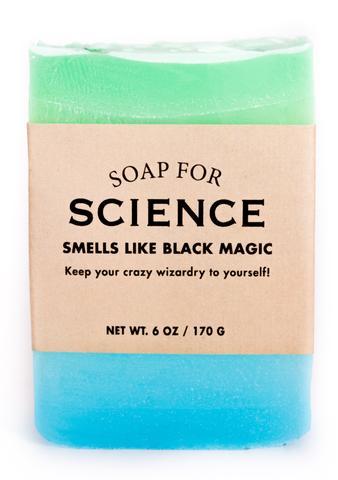 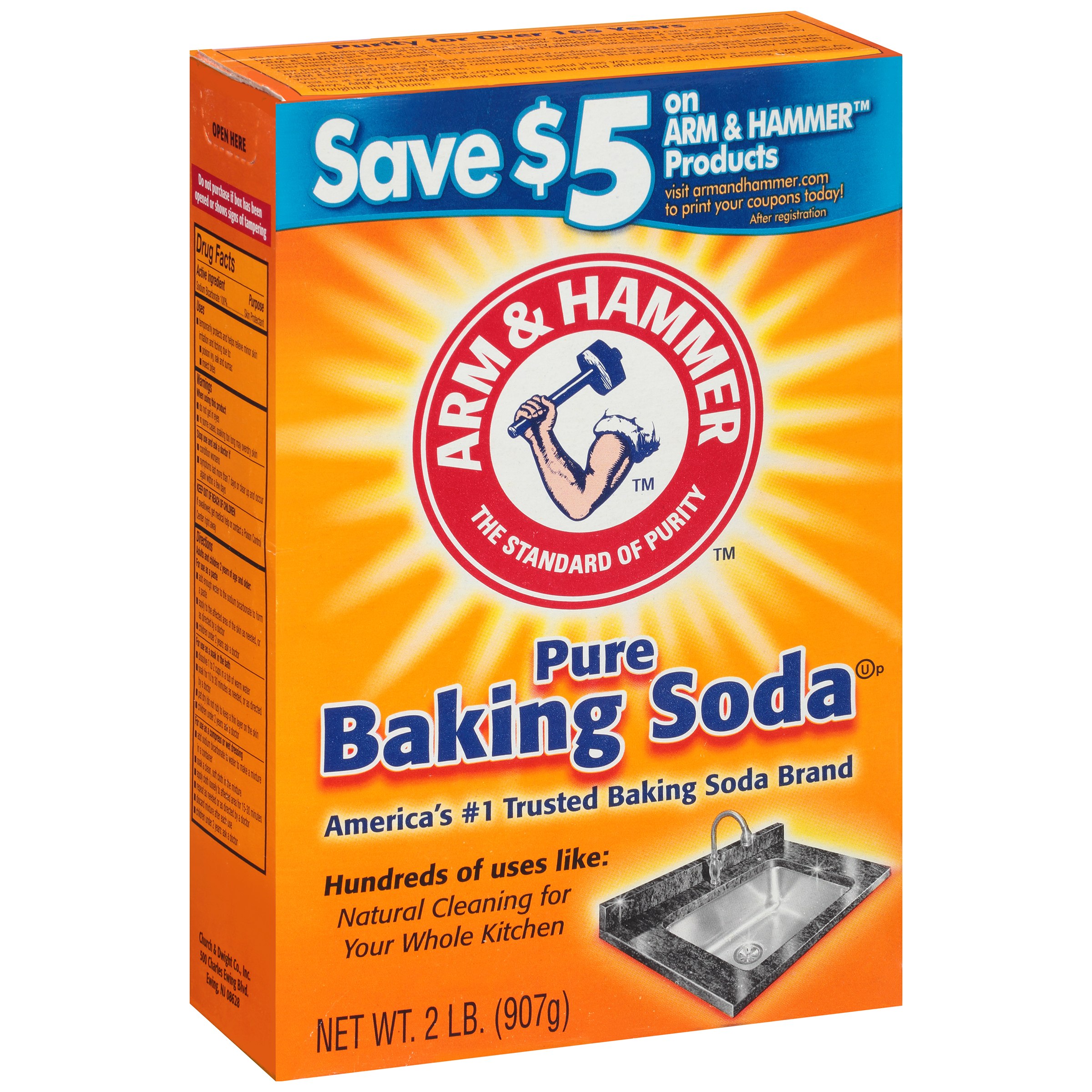 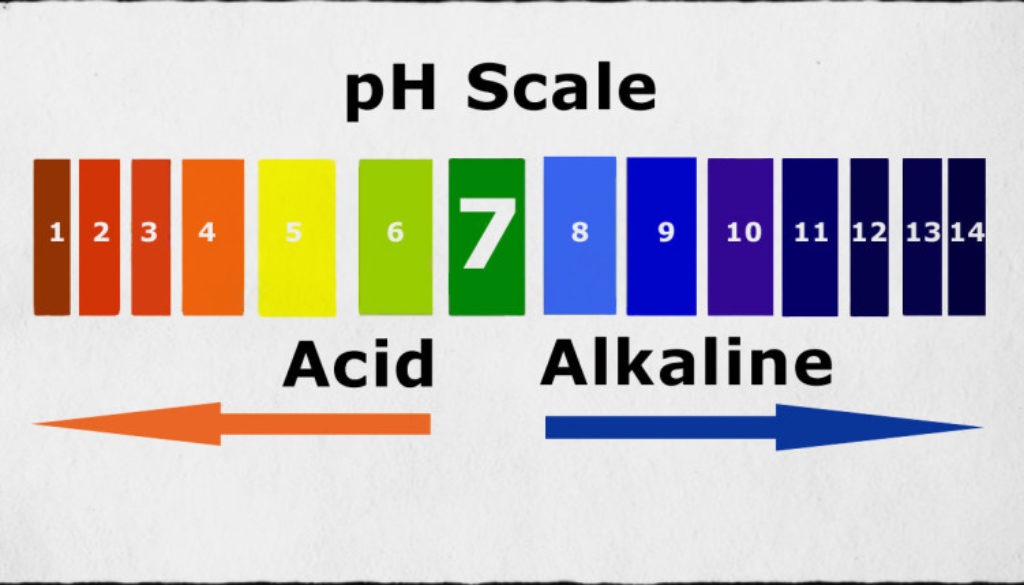 COmmon Bases
Located in TABLE L on the reference table.
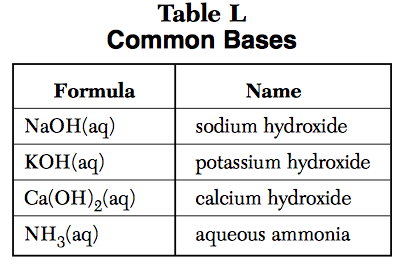 [Speaker Notes: Talk about nh3 in next lesson]
Neutralization Reaction
In the process of neutralization, an acid and a base react to form a salt and water.

HCl(aq) + NaOH(aq) → NaCl(s) + H2O(l)
Neutralization
The acid loses its low pH and properties and the base loses it’s high pH and properties to form a salt and water. 
The salt and water are neutral with a pH = 7
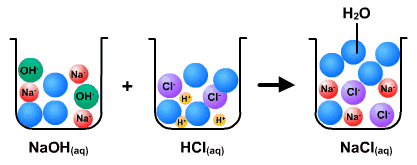 Neutralization
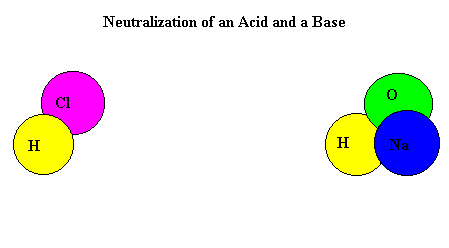 Acid + Base  Salt + Water
HCl + NaOH  NaCl + H2O
HNO3 + KOH  KNO3 + H2O
H2SO4 + Ca(OH)2  CaSO4 + 2H2O

All neutralization reactions…
Neutralization example
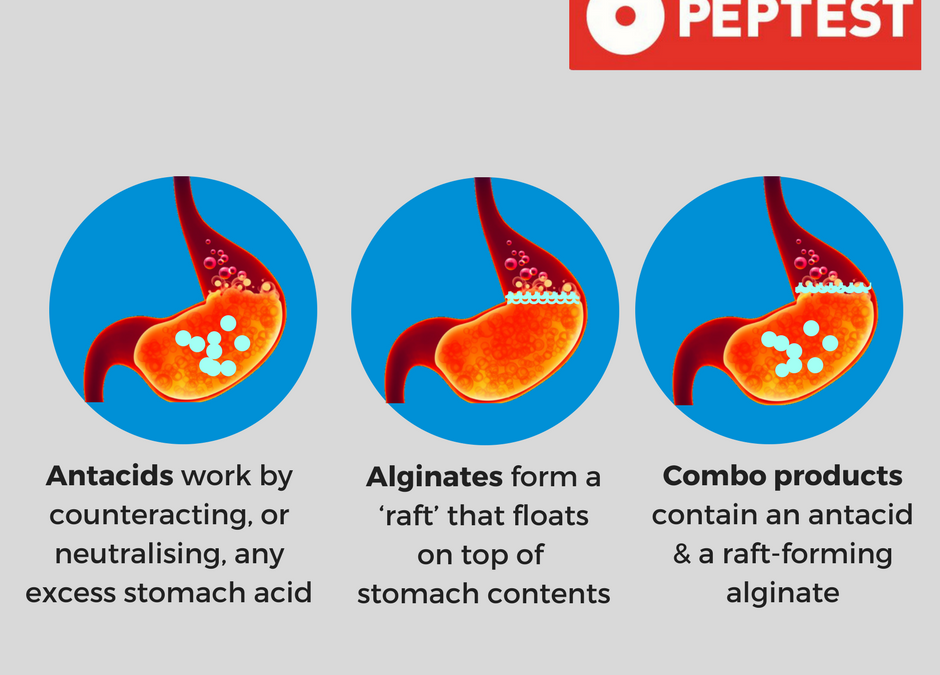 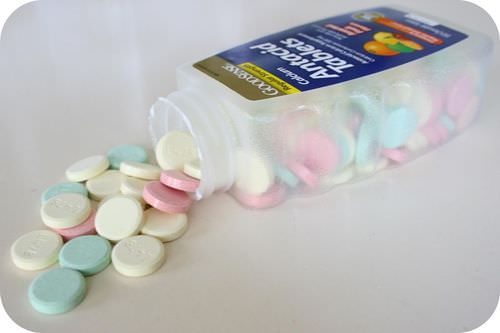 Define Arrhenius acids and bases.
Identify general properties of acids and bases.
Determine the products of a neutralization reaction.
Alternate Theory of 
Acids & Bases
Lesson Objectives:
Define Bronsted Lowry acids and bases.
Compare Arrhenius and Bronsted Lowry acids and bases.
Define amphiprotic substances.
Alternate Acid Base Theory
There are alternate theories used to define acids and bases. 
In addition to the Arrhenius theory, there is the Brønsted Lowry theory.
This theory can help explain why NH# is a base with out the hydoxide ion in the formula.
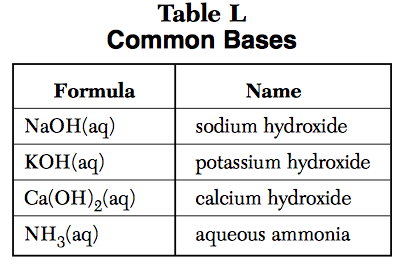 Brønsted Lowry Theory
Acids donate H+ ions 
Bases accept H+ ions 

"BAAD” = Bases Accept Acids Donate
Examples
The H2O (acid) donates a H+ to NH3
NH3 (aq) + H2O (l) → NH4+(aq) + OH- (aq)
The NH3 (base) accepts a H+ from water.
H
H
+
+
H
N
H
H
H
N
H
H
O
O
H
H
[Speaker Notes: Arrows are tracking proton movement]
Brønsted–Lowry:   BAAD
Acid:	Proton donor
Base:	Proton acceptor
Protons refer to hydrogen ions.
H+
H
What Happens When an Acid Dissolves in Water?
Water acts as a Brønsted–Lowry base and removes a proton (H+) from the acid.
As a result, the conjugate base of the acid and a hydronium ion are formed.
Conjugate Acids and Bases:
Reactions between acids and bases always yield their conjugate bases and acids.
Find the conjugate acid:
NH3
HS-
HSO4-
H2PO4-

Bases gain H+ to become a conjugate acid!
NH4+
H2S
H2SO4
H3PO4
Find the conjugate base:
HClO4
HCl
H2SO4
H3PO4

Acids lose H+ to become a conjugate base!
ClO4-
Cl-
HSO4-
H2PO4-
Amphiprotic
An amphoteric substance that is able to act as an acid and a base. So it can donate OR accept a proton.
Examples: H2O, HSO4-, HCO3-
These all have hydrogen ions to donate and a negative charge.
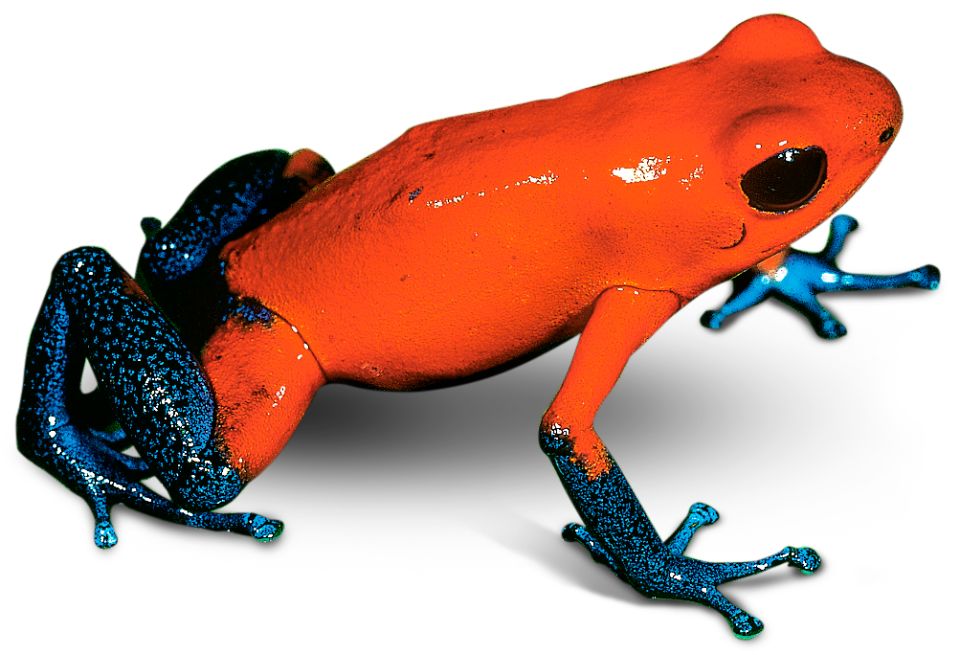 Acid
Base
Arrhenius
OH- in H2O


Bronsted Lowry
	H+ acceptor
Arrhenius
H+ in H2O


Bronsted Lowry
	H+ donor
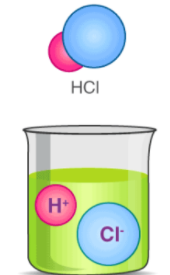 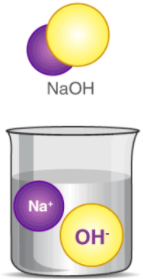 H+
H+
You Should Be Able To…
Define Bronsted Lowry acids and bases.
Compare Arrhenius and Bronsted Lowry acids and bases.
Define amphiprotic substances.
Compare stength and concentration
Strength and Concentration
Lesson Objectives:
Compare stength and concentration
Acid and Base Strength
Strong acids and bases are completely dissociated in water to make a lot of H+ or OH-. These create normal neutralization reactions. 
Weak acids and bases only dissociate partially in water to make a small amount of H+ or OH-. 

How is strength different from concentration?
Strength vs. Concentration
Concentration is measured in molarity. (Molarity=mol/L) 1M and higher is considered concentrated.
Strength refers to the ability of the acid or base to dissociate into its ions.
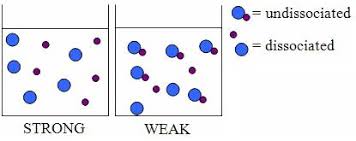 Strong Acids and Bases
Strong Acids: HCl, HBr, HI, HNO3, HClO4, H2SO4, H3PO4
Lose 100% of their H+ ions to conduct electricity and react strongly.
Strong Bases: LiOH, NaOH, KOH, RbOH, CsOH, Ca(OH)2, Ba(OH)2
Lose 100% of their OH- ions to conduct electricity and react strongly.
Acids react with metals
Strong acids produced more H2 than weak acids when they react with the same metal.
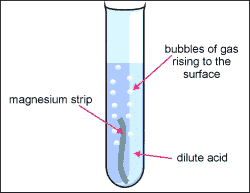 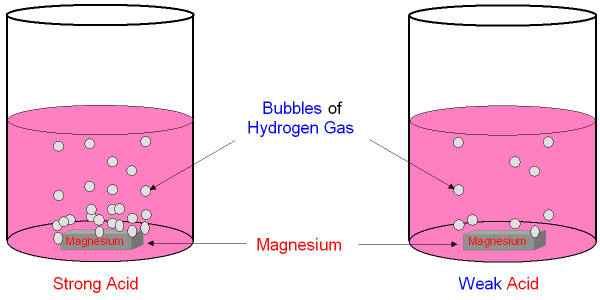 Electrolytes & Conductivity
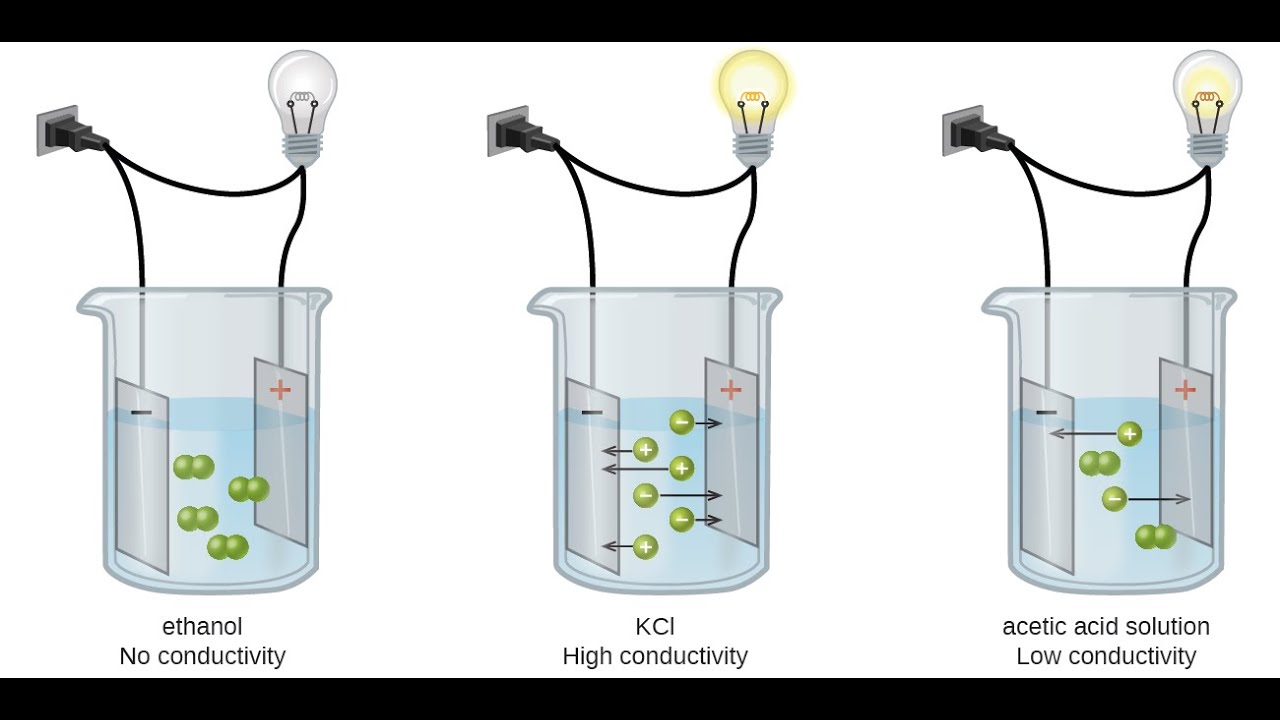 HCl
[Speaker Notes: Collision theory- more particles more interactions]
Strength versus Concentration
For each decided if they are weak or strong, and dilute or concentrated.




    1.50M HCl	     0.20M HCl	   18M HC2H3O2    0.80M HC2H3O2
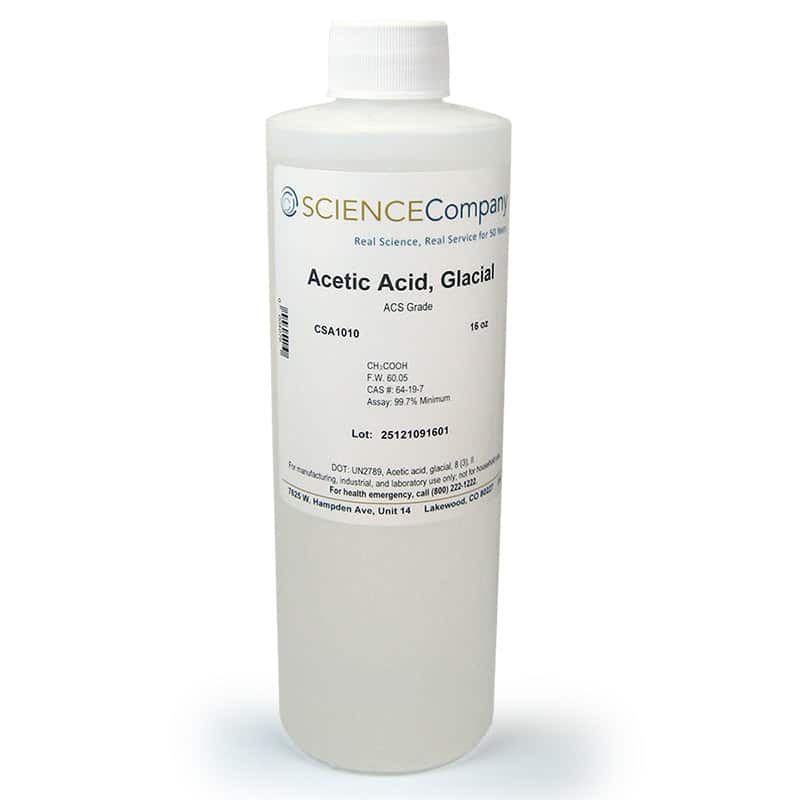 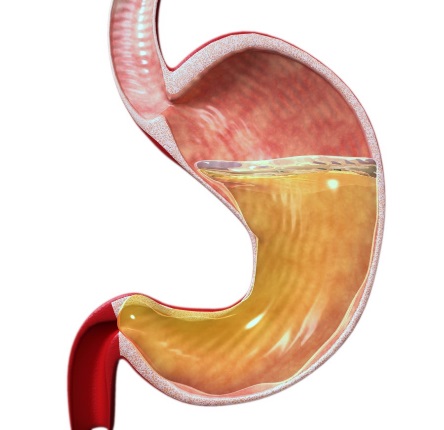 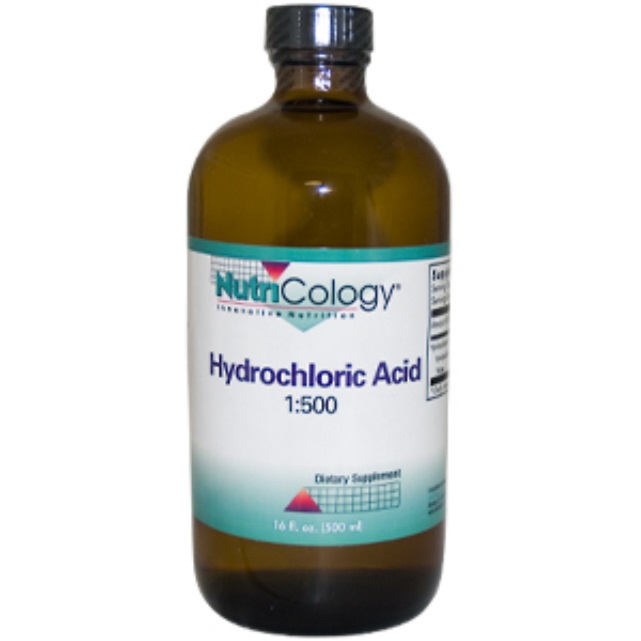 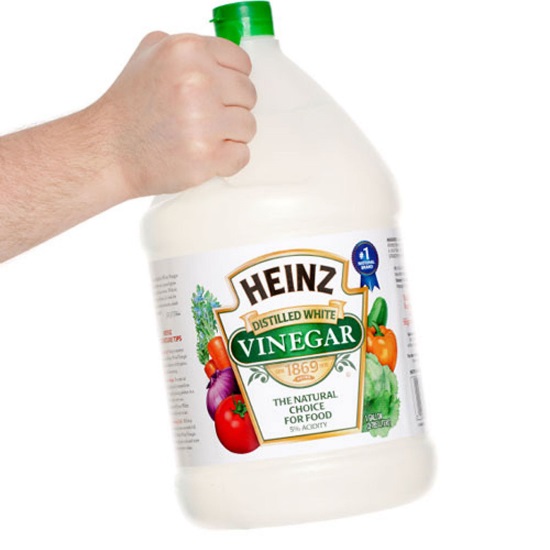 Factors Affecting Acid Strength
The more polar the bond between H and it’s neighboring element (or the weaker the H-X bond/IMF) the more acidic the compound (it will lose H+ better because the other bond is more attracted).
Factors Affecting Acid Strength
In oxyacids, in which an OH is bonded to another atom,  Y,  the more electronegative Y is, the more acidic the acid.
Factors Affecting Acid Strength
For a series of oxy-acids, acidity increases with the number of oxygen atoms. The increased polarity and strength of the O-X bonds makes the O-H bonds will be weaker and lose H+ easier.
Compare concentration to strength
pH
Lesson Objectives
Identify acids and bases based on pH values.
Calculate pH based on change of hydronium ion concentration.
The pH scale
The pH scale provides a way to quantify acidity or basicity based on hydrogen, or hydronium, ion concentration.
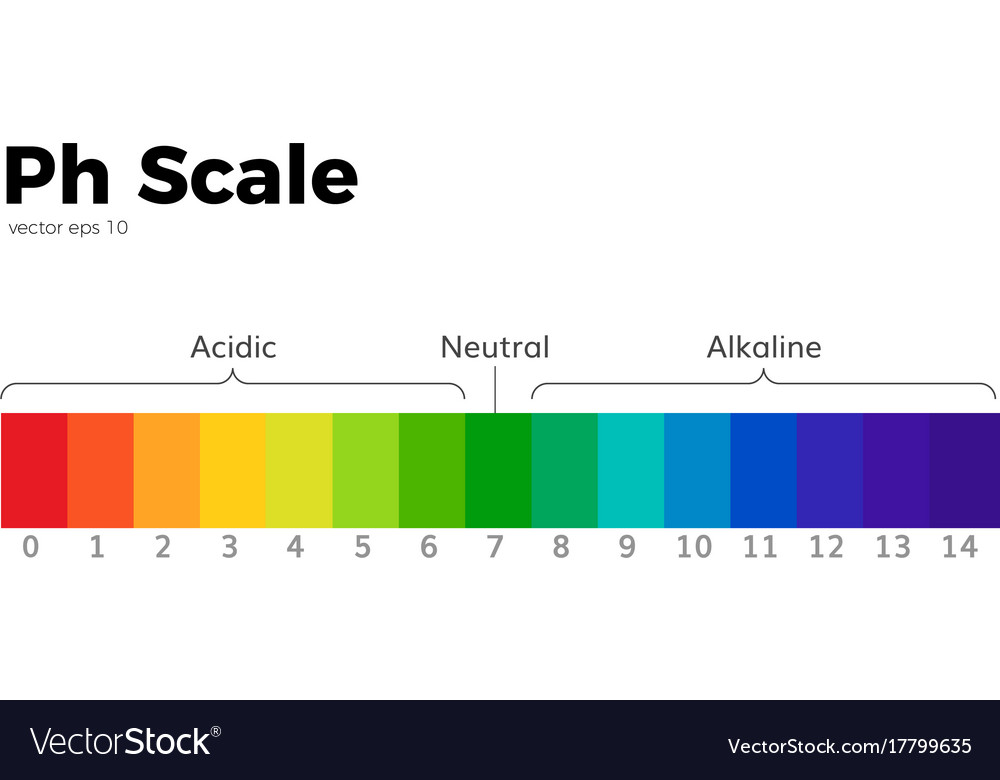 [Speaker Notes: Anything in a solution of water has a pH value]
The pH Scale
The pH scale ranges from 0 - 14. The ratio of H+ and OH- determines pH.
0= very acidic		[H+] > [OH-]
7= neutral		[H+] = [OH-]
14= very basic		[H+] < [OH-]
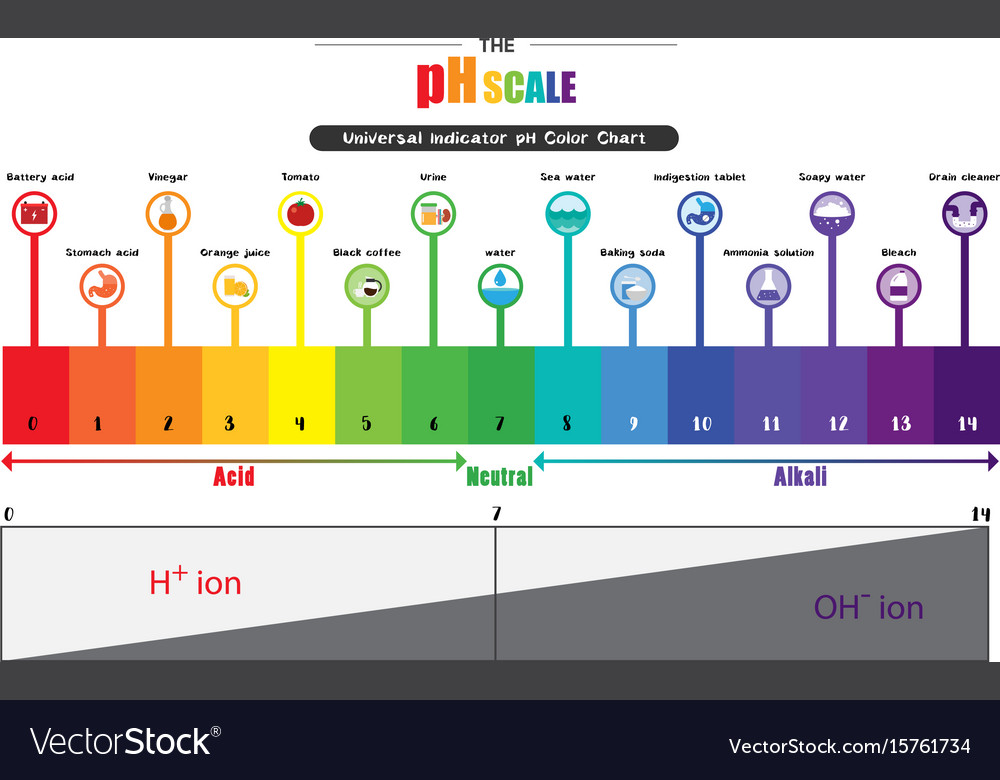 How to Calculate pH
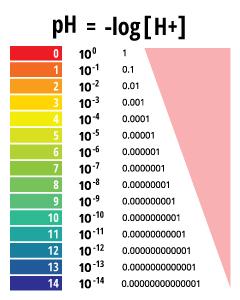 pH=-log[H+] 

Since pH is logarithmic, there is a 10-fold difference in [H+] for every pH level.
Example
A solution with a pH of 6 has 1000 times less hydrogen (hydronium) ions than a solution with pH 3.
*Hint* Remember which way the pH level is going:
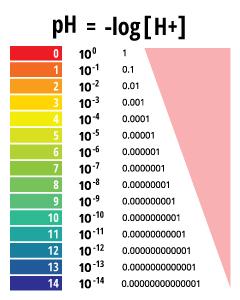 higher pH = basic = less [H+]
lower pH = acidic = more [H+]
How Do We Measure pH?
For less accurate measurements, one can use litmus paper
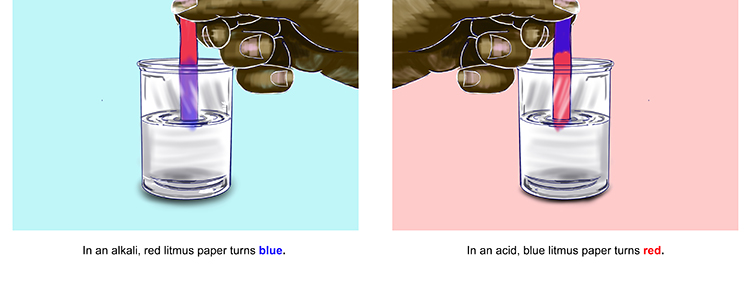 OH-
H+
OH-
H+
How Do We Measure pH?
Indicators and pH papers like litmus can be used to measure relative pH values.	

For more accurate measurements, one uses a pH meter, which measures the voltage in the solution.
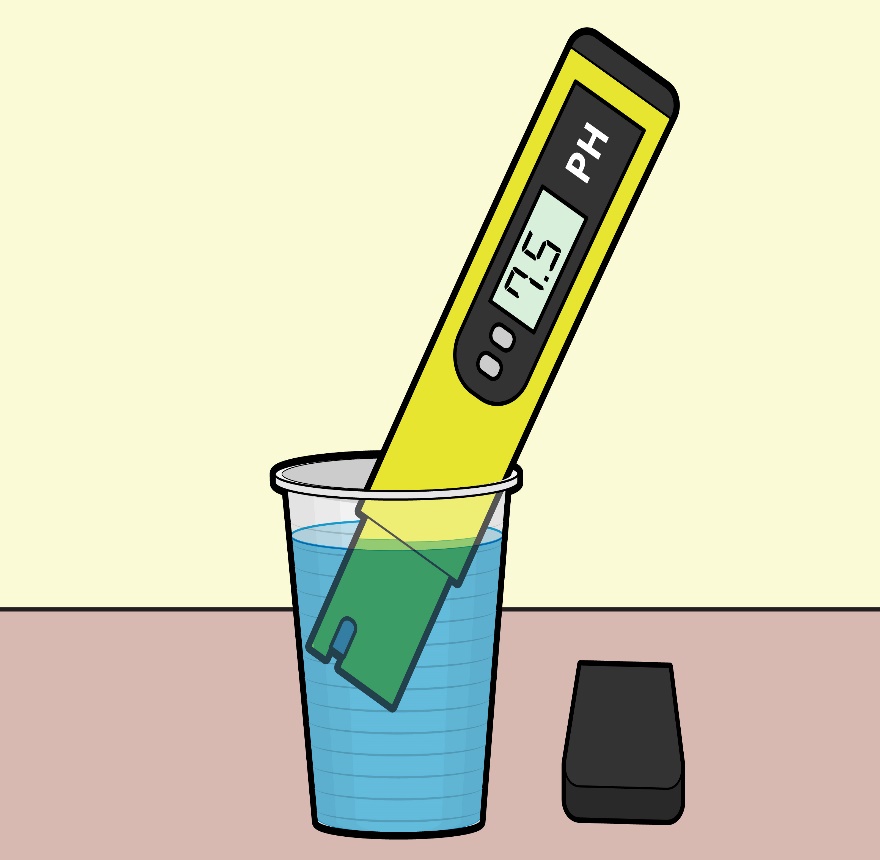 Earth’s Natural Litmus
Hydrangeas are blue when the acidity of the soil is between 5-5.5 and red if the acidity is between 6.5-7.5. A mix of colors can be seen between 5.5-6.5.
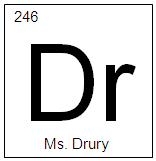 Ion-Product Constant
Write the equilibrium expression for water’s ionization reaction:		H2O  H3O+ + OH-  Kc = [H3O+] [OH−]
This special equilibrium constant Is the ion-product constant for water, Kw 		Kw = 1.0  10−14
Now calculate the [H3O+] and [OH-]. In pure water,	
Kw = [H3O+] [OH−] = 1.0  10−14		[H3O+] = (1.0  10−14)1/2 = 1.0  10−7
Because in pure water [H3O+]=[OH−],	What is the pH of water? How?
Other “p” Scales
The “p” in pH tells us to take the negative log of the quantity (in this case, hydrogen ions).
pH = -log [H3O+]
pOH=  -log [OH−]
pH + pOH = 14
[H3O+][OH-] = 1.0x10-14
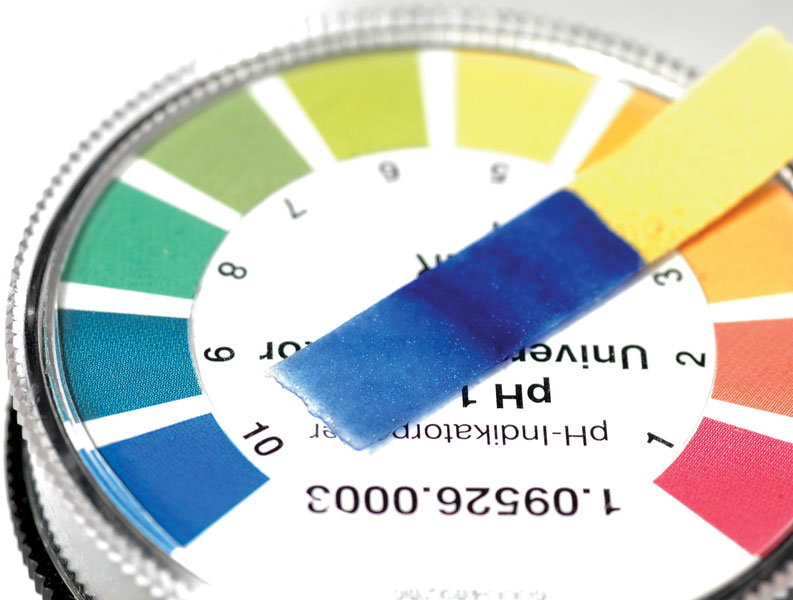 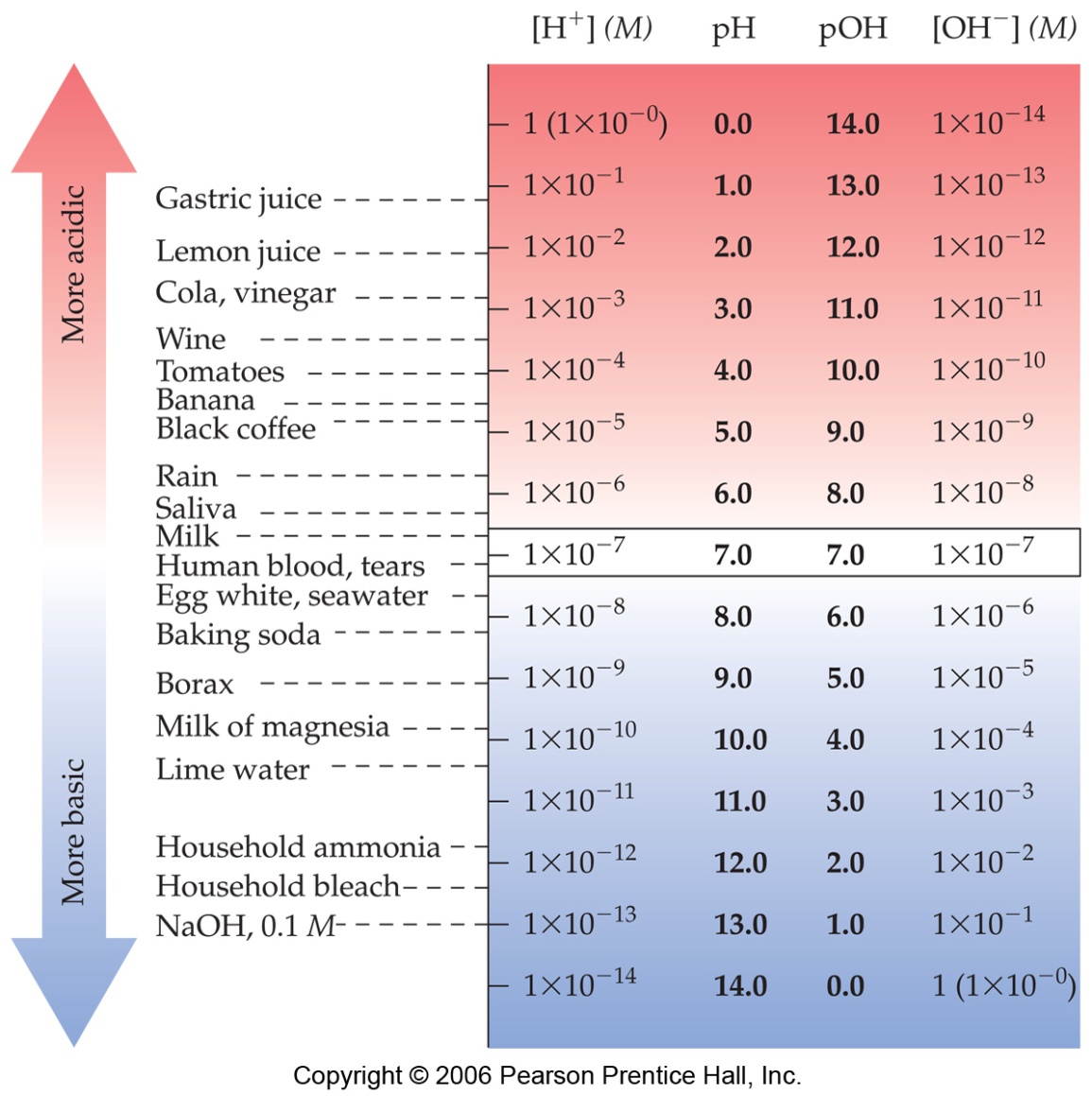 pH and pOH
If the [H3O+] = 1x10-3 the pH is  3
If the [H3O+] = 1x10-9 the pH is 9
If the [OH-] = 1x10-4 the pOH is 4
If the [OH-] = 1x10-12  the pOH is 12
If the pH is 3 the pOH is 11
If the pOH is 12 the pH is 2
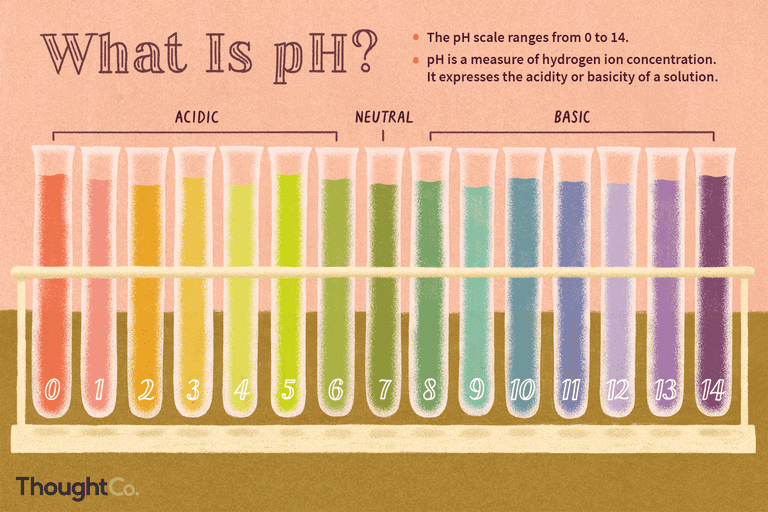 Strong Acids
You will recall that the seven strong acids are HCl, HBr, HI, HNO3, H2SO4, H3PO4, and HClO4.

These are, by definition, strong electrolytes and exist totally as ions in aqueous solution.

For the monoprotic strong acids,	[H3O+] = [acid].

To calculate the pH for strong acids use pH = -log [H3O+]
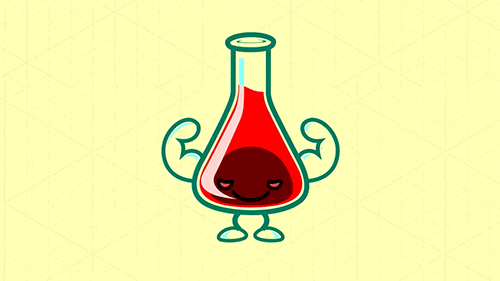 pH of Strong Acids
If the concentration of HA is 2.5x10-3M calculate the pH.
-log(2.5x10-3) = 2.60

If the concentration of HA is 3.5x10-8M calculate the pH.
-log (3.5x10-8) = 7.46
Strong Bases
Strong bases are the soluble hydroxides, which are the alkali metal and heavier alkaline earth metal hydroxides (Ca+2 and Ba2+).

Again, these substances dissociate completely in aqueous solution. And [Base] = [OH-]

pH = 14-(-log[OH-])
pH of Strong Bases
If the concentration of MOH is 1.5x10-4M calculate the pH.
14-[-log(1.5x10-4)] = 10.18

If the concentration of MOH is 2.2x10-13 M calculate the pH.
14-[-log (2.2x10-13)] = 1.34
Think
What’s another way to calculate the pH of 2.2x10-13 M MOH?
1.0x10-14/2.2x10-3 = 0.045
-log(0.045) = 1.34
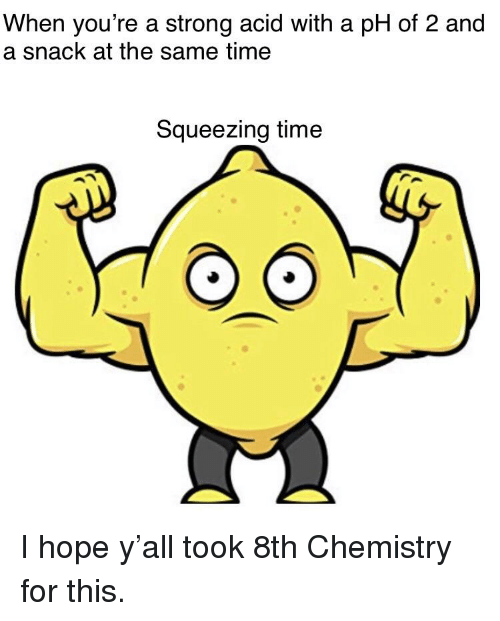 pH square
Identify acids and bases based on pH values.
Calculate pH based on change of hydronium ion and hydroxide ion concentration.
pH of Weak Acids and Bases
Ka =
[H3O+] [A−]
[HA]
A−(aq) + H3O+(aq)
HA(aq) + H2O(l)
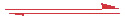 Weak Acids
For a generalized acid dissociation,

	the equilibrium expression would be


This equilibrium constant is called the acid-dissociation constant, Ka.
Dissociation Constants
The greater the value of Ka, the stronger the acid. The strongest acids don’t report Ka values.
Weak Acids
Recall that strong acids completely dissociate, or break down into ions. Therefore the pH is found by taking the –log of the concentration of the acid. 
Weak acids do not fully break down. Only a very small portion dissociate into ions. Therefore, we must calculate the number of ions that are present after equilibrium is established and then take the –log of the ions.
Ka =
[H3O+] [C2H3O2-]
[HC2H3O2]
Calculating pH from Ka
Calculate the pH of a 0.30 M solution of acetic acid, HC2H3O2, at 25°C.

HC2H3O2(aq) + H2O(l)                   H3O+(aq) + C2H3O2−(aq)

	    Ka for acetic acid at 25°C is 1.8  10−5.

First, write the Ka expression:
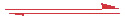 Ka =
[H3O+] [C2H3O2-]
[HC2H3O2]
1.8  10−5 =
(x)2
(0.30)
Calculating pH from Ka
The acid will barely dissociate, so put the initial (given) acid concentration in as the equilibrium acid concentration. Solve for the ions.
(1.8  10−5) (0.30) = x2
2.3  10−3 = x
Now we know the ions, we can solve like a strong acid:
2.64
pH = −log [H3O+] = −log (2.3  10−3) =
Ka =
[H3O+] [F−]
[HF]
6.8  10−4 =
(x)2
(0.5)
Example 1
Calculate the pH of 0.50M HF. (Ka=6.8x10-4)
(6.8  10−4) (0.5) = x2
3.4  10−5 = x2
5.8  10−3 = x
[H+] = 5.8  10−3 M
pH = −log (5.8  10−3)=
2.23
Ka =
[H3O+] [F−]
[HF]
6.8  10−4 =
(x)2
(0.9)
Example 2
Calculate the pH of 0.90M HF. (Ka=6.8x10-4)
[H+] = 2.4  10−2 M
pH = −log (2.4  10−2)= 1.61
Notice increasing the concentration 
decreased the pH
(6.8  10−4) (0.9) = x2
6.1  10−4 = x2
2.4  10−2 = x
[HB] [OH−]
[B−]
Kb =
Weak Bases
Bases react with water to produce hydroxide ion.
Weak Bases
Kb can be used to find [OH−] and, through it, pH of weak bases.
NH3(aq) + H2O(l)
NH4+(aq) + OH−(aq)
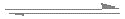 1.8  10−5 =
[NH4+] [OH−]
[NH3]
Kb =
(x)2
(0.15)
What is the pH of a 0.15 M solution of NH3?
(1.8  10−5) (0.15) = x2
2.7  10−6 = x2
1.6  10−3 = x
[OH−] = 1.6  10−3 M
pOH = −log (1.6  10−3)= 2.80
pH = 14.00 − 2.80  = 11.20
Ka and Kb
Ka  Kb = Kw = 1.0x10-14

(Remember [H+][OH-] = 1.0x10-14
You should be able to…
Calculate the pH of weak acids and bases.
indicators
Lesson Objectives
Determine relative acidity or basicity based on pH indicators from Table M.
Indicators
Indicators for pH are color changing compounds added in small amounts of solution so that the pH can be determined visually.
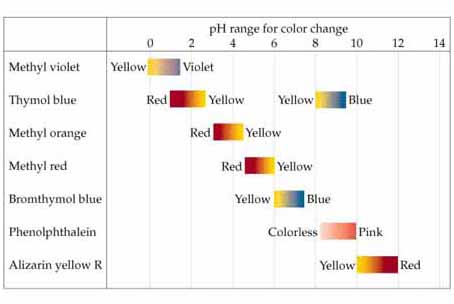 Table M
How to use:
If pH is lower than range = color on the left
If pH is higher than range = color on the right
If pH is between the range = blend of colors
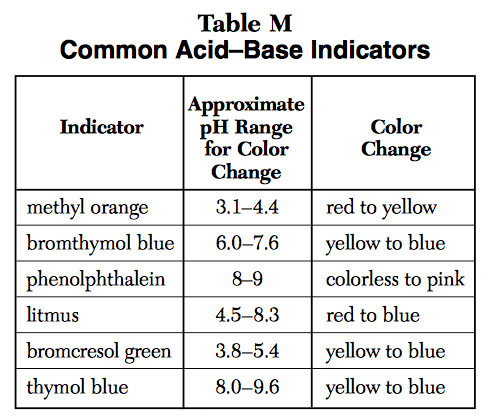 [Speaker Notes: Equilibrium shifts]
Methyl Orange
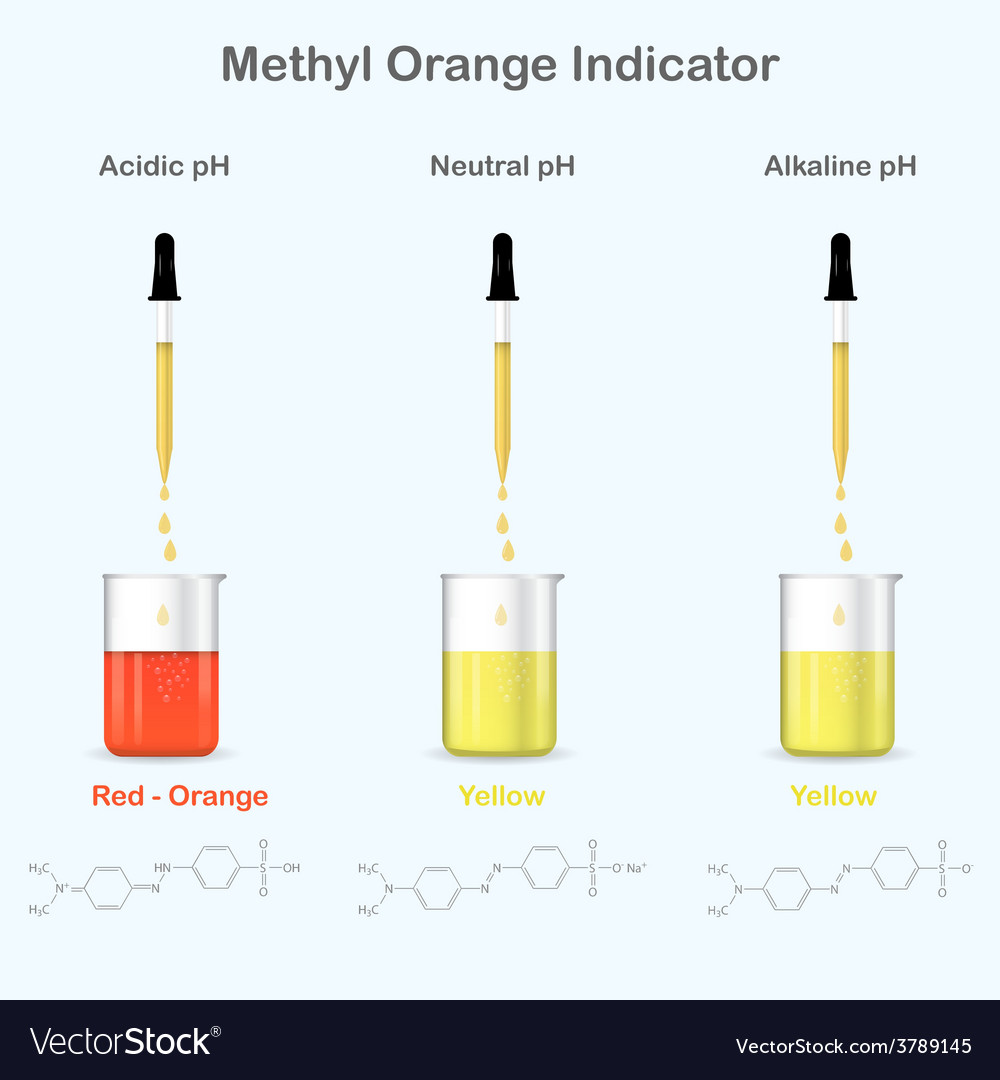 H+
H+
OH-
H+
OH-
OH-
Bromothymol Blue
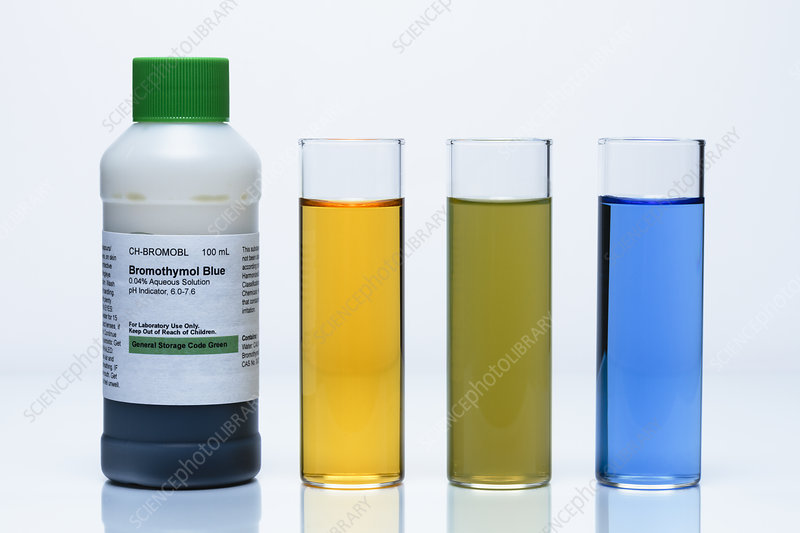 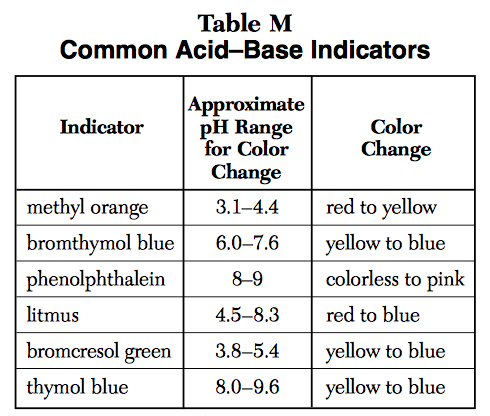 OH-
OH-
H+
H+
H+
OH-
H+
OH-
OH-
H+
H+
OH-
H+
H+
OH-
OH-
H+
OH-
Example (I do)
A solution turns blue when litmus indicator is added. Is the solution acidic or basic?
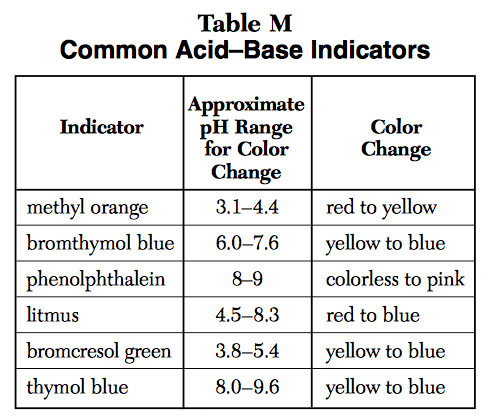 The solution is basic (pH above 8.3)
Example (We do)
A solution turns blue when bromothymol blue is added and turns yellow when thymol blue is added. What is the pH range for this solution?
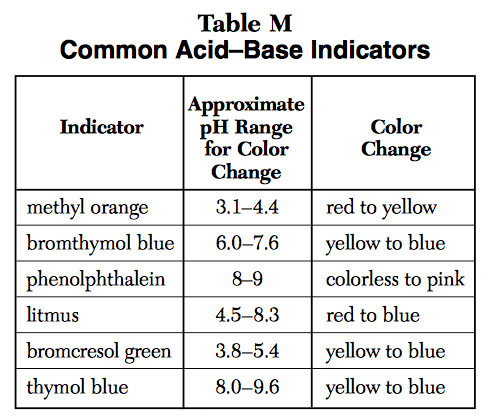 pH between 7.6-8.0
[Speaker Notes: Left hand number, left number. Right number, right color
Pool pH strips- or indicators to test]
Determine relative acidity or basicity based on pH indicators from Table M.
Neutralization & Titration
Lesson Objectives:
Determine the products of a neutralization reaction.
Calculate the concentration of an unknown solution following a titration reaction.
Calculate the concentration of an unknown solution following a titration reaction with a diprotic solution.
Neutralization Reaction
In the process of neutralization, an acid and a base react to form a salt and water. Recal “salt” is used to refer to any ionic compound.
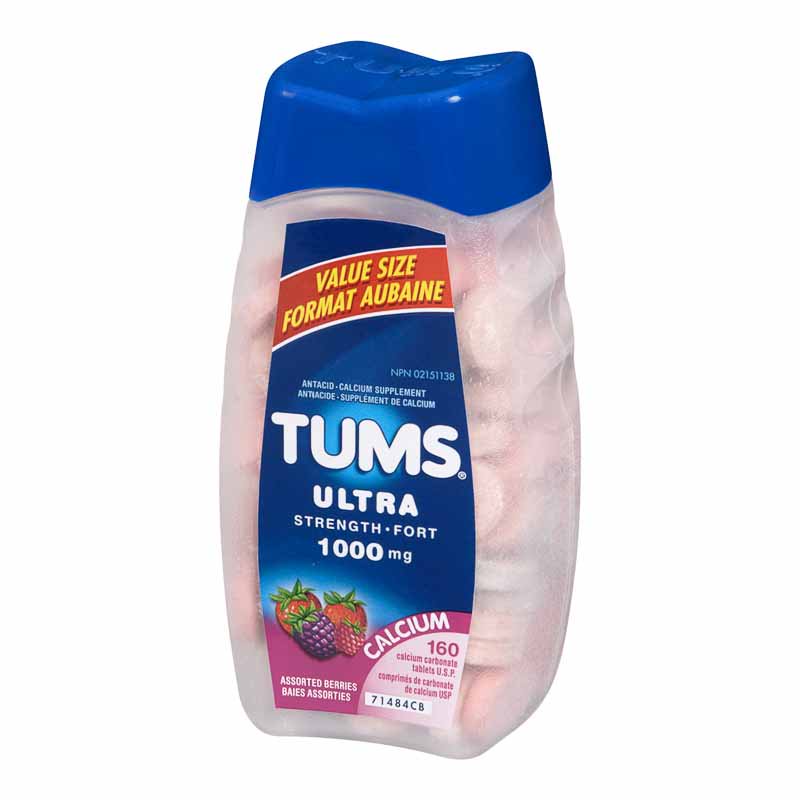 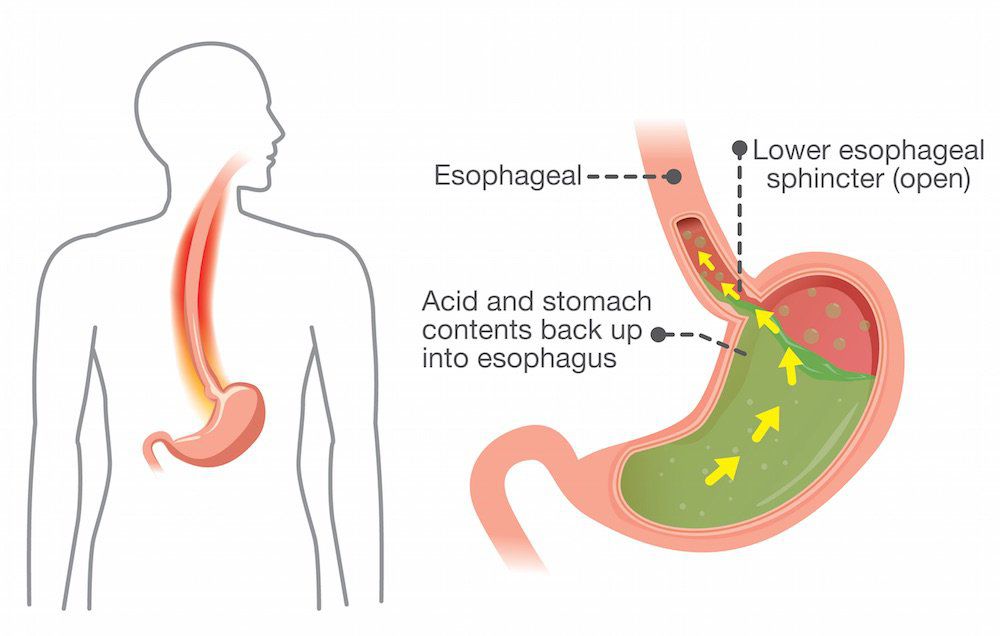 [Speaker Notes: Tums = calcium carbonate]
Neutralization Reaction
In the process of neutralization, an acid and a base react to form a salt and water.

HCl (aq) + NaOH (aq) → NaCl (s) + H2O (l)
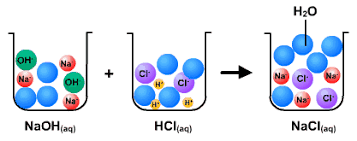 Neutralization Reaction
HCl + NaOH → NaCl + H2O

Let’s break this down….
The hydrogen ions (H+) neutralize the hydroxide ions (OH-) making water. The leftover ions make a salt.
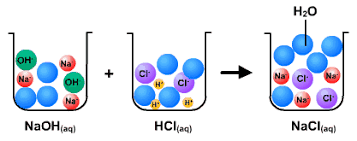 Titrations
A titration is a laboratory process in which a volume of solution of known concentration is used to determine the concentration of an unknown solution. This is done by neutralization.
Indicators are used to determine when the solution has reached the equivalence point, or neutralization point, at which the moles of acid equals moles of base.
The endpoint is when the indicator actually changes color.
You want the endpoint close to the equivalence point.
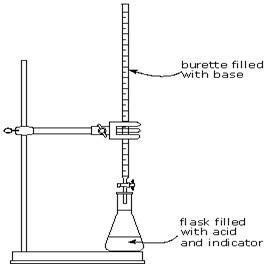 Set up
A titration requires a special piece of equipment called a burette.
To monitor the neutralization, an indicator is used.
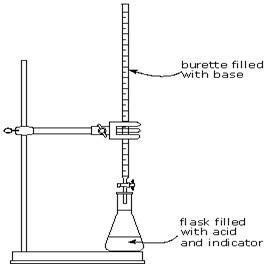 Reading a Burette
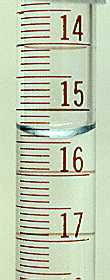 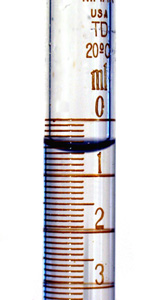 Read the burette volumes.
15.4mL
0.6mL
How much acid was released?
15.4-.6 = 14.8mL released from the burette.
OH-
OH-
OH-
OH-
OH-
OH-
OH
OH-
Equivalence Point: Neutralized!!
OH-
H+
OH-
H+
H+
H2O
H2O
H2O
H2O
H+
H+
H2O
H+
H2O
Titration
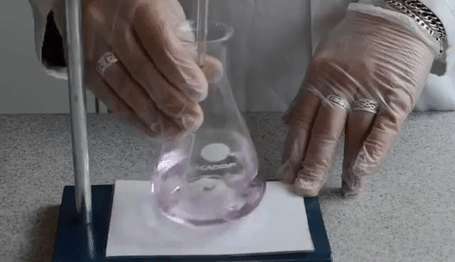 Titration Calculation
Use Table T!!
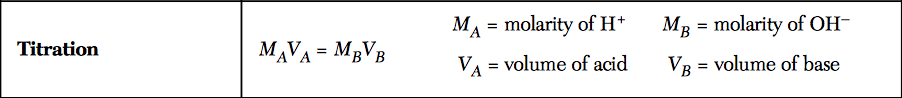 Titration Calculation (I do)
If 5.0 milliliters of a 2.0 M HCl solution is required to neutralize exactly 10 milliliters of NaOH, what is the concentration of the base?
MaVa=MbVb
(2 M HCl)(5 ml HCl)=Mb(10 ml NaOH)
Mb= 1M NaOH
Titration Calculation (We do)
What is the concentration of a solution of HI if 50 ml of HI is titrated to completion with 25 ml of 0.2 M KOH?
MaVa=MbVb
(Ma)(50 ml HI)=(0.2M KOH)(25 ml KOH)
Ma= 0.1M HI
A bit more challenging
A neutralization reaction occurs when H+ ions and OH- ions combine together. A 1:1 ratio is needed to make water.
If an acid or base has more than one mole of these ions, it will require twice as much of the other ion to neutralize it.
#MaVa=MbVb#
OH-
OH-
OH-
OH-
OH-
Endpoint: Neutralized!!
OH-
OH-
H2O
H+
H2O
H2O
H+
H+
H+
H2O
H2O
OH-
H2O
H+
H2O
H+
H+
H2O
H2O
H+
H+
H2O
H2O
H+
H+
H2O
H+
H2O
Example
Given 15 ml of 2 M H2SO4, what volume of 3 M NaOH is required to neutralize the acid?
#MaVa=MbVb#
(2)(2 M)(15 ml)=(3 M)(Vb)(1)
Vb= 20 ml NaOH
Determine the products of a neutralization reaction.
Calculate the concentration of an unknown solution following a titration reaction.
Calculate the concentration of an unknown solution following a titration reaction with a diprotic solution.
Titration Curves
Lesson Objectives:
Identify titration curves and equivalence points.
Titration of Strong Acid with Strong Base
From the start of the titration to near the equivalence point, the pH goes up slowly.
Just before and after the equivalence point, the pH increases rapidly.
Titration of Strong Acid with Strong Base
At the equivalence point, moles acid = moles base, and the solution contains only water and the salt. The pH equals 7.
Titration of Weak Acid with Strong Base
Now, the conjugate base of the acid affects the pH when it is formed. It creates a buffer!
The pH at the equivalence point will be >7.
The weak acid’s titration curve starts at a higher pH and has a slight bump.
Titration of Weak Base with Strong Acid
Again, the conjugate acid affects the pH at the beginning of the reaction due to the formation of a buffer.
The pH at the equivalence point in these titrations is < 7.
The pH starts very high with a base and should have a slight bump.
Identify titration curves and  equivalence points